Cesta k Průmyslu 4.0
ČMZRB a podpora podnikání v ČR

„Finanční zdroje pro podnikání nejen z národních a evropských programů“




Liberec, prosinec 2017
ČMZRB – základní údaje
ČMZRB plní roli národní rozvojové banky – potvrzeno usnesením vlády ČR (574/2017) 
více než 99 % činností banky zaměřeno na realizaci programů ústředních orgánů a evropských programů
od roku 2004 banka spravuje prostředky strukturálních fondů EU
primárním cílem banky není dosahování zisku
Založena 1992; jediný akcionář – Česká republika
Hlavní aktivita: podpora malých a středních podnikatelů
Doplňující činnost: podpora obcí, financování municipální infrastruktury
Zaměření aktivit
2
ČMZRB – 25 let podpory podnikání
Od svého vzniku do srpna 2017 ČMZRB poskytla
26 000 záruk pro 15 tisíc klientů 
7 400 úvěrů pro 7 tisíc klientů
23 000 finančních příspěvků pro 15 tisíc klientů
10 000 dotací v programu Panel na úhradu úroků pro 8 tisíc klientů
14 000 půjček na bydlení a řešení následků povodní
v současnosti máme více než 26 000 aktivních klientů
Celkový objem podpory
104 mld. Kč poskytnutých záruk a zvýhodněných úvěrů
152,7 mld. Kč distribuovaných v roli finančního manažera
3
Program ZÁRUKA 2015 až 2023
Portfoliová záruka pro malé podnikatele
za investiční nebo provozní úvěr (do 4 mil. Kč), výše záruky až 70 % jistiny úvěru
spolupráce s 13 bankami
bez poplatků
doba ručení až 6 let; režim de minimis
kombinace národního financování a EFSI: kapacita portfoliové části národního záručního programu navýšena díky spolupráci s EIF – protizáruka COSME na léta 2015 – 2018
Individuální záruka pro sociální podnikatele
za investiční úvěr (bez omezení výše úvěru), výše záruky až 80 % (max. 20 mil. Kč)
finanční příspěvek ve výši 10 % zaručovaného úvěru (max. do 500 tis. Kč)
spolupráce s 15 bankami
bez poplatků
doba ručení až 8 let, režim de minimis / bloková výjimka
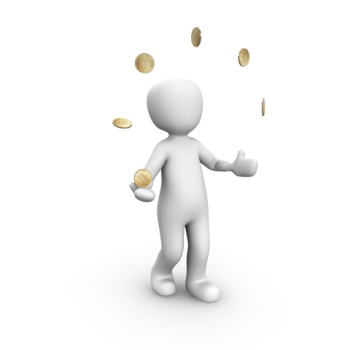 4
ESIF: Program EXPANZE (OP PIK) – úvěry
výše úvěru až 45 % ze způsobilých výdajů projektu (2 - 45 mil. Kč )
doba splatnosti úvěru: až 7 let od data uzavření smlouvy o úvěru
úvěr je bezúročný
nutná participace komerčních bank / leasingových společností: nejméně 20 % způsobilých výdajů  projektu – sdílení rizik (aktuálně 19 partnerů)
doba odkladu splátek jistiny: maximálně 3,5 let
použití zvýhodněného úvěru: např. na pořízení nových strojů a zařízení jako DHM, na pořízení dlouhodobého nehmotného majetku
Zvýhodněný úvěr (investiční)
Zvýhodněný úvěr s finančním příspěvkem
pro projekty ve zvýhodněných regionech
finanční příspěvek k úhradě úroků z části bankovního úvěru vyčerpané na způsobilé výdaje projektu 
celková výše vyplaceného příspěvku nesmí přesáhnout 7 % bankovního úvěru (bez DPH a bez výdajů na nákup pozemků) a 700 tis. Kč
5
5
[Speaker Notes: Charakteristika úvěru:
pro malé a střední podnikatele, i začínající (do 250 zaměstnanců)
realizace projektu na území České republiky mimo území hl. města Prahy
pořízení a/nebo rekonstrukce dlouhodobého hmotného majetku (v případě strojů a zařízení se nesmí jednat o nákup použitých strojů a zařízení), pořízení a rekonstrukce staveb, pořízení zastavěných stavebních pozemků včetně staveb na nich umístěných, pořízení dlouhodobého nehmotného majetku
předpoklad financování projektu dalším bankovním úvěrem (min. 20 %)
úvěr je bezúročný
výše úvěru až 45 % z předpokládaných způsobilých výdajů projektu (min. 2 mil. Kč, max. 45 mil. Kč)
splatnost 7 let  (odklad splátek až 3,5 let)
zajištění úvěru dle dohody mezi příjemcem podpory a ČMZRB
Charakteristika úvěru s příspěvkem:
pro projekty realizované na území některého ze zvýhodněných regionů
parametry úvěru zůstávají identické 
klient získá příspěvek k úhradě úroků z bankovního úvěru
celková výše vyplaceného příspěvku nesmí přesáhnout 7 % bankovního úvěru vyčerpaného na způsobilé výdaje projektu (bez DPH, pokud si klient může nárokovat vrácení DPH) a částku 700 000 Kč
výdaj na pořízení pozemku je pro finančního příspěvek způsobilý až do výše 150 % z celkové vyčerpané částky zvýhodněného úvěru
příspěvek je vyplácen v ročních splátkách, případně ve splátkách za delší období
celková výše vyplaceného příspěvku nesmí přesáhnout poměrnou výši úroků z části bankovního úvěru vyčerpaného na způsobilé výdaje v období do 4 let od data uzavření smlouvy o zvýhodněném úvěru]
ESIF: Program ÚSPORY ENERGIE – ÚVĚRY (OP PIK)
Podpora MSP i velkých podniků
cíl programu: podpora snížení energetické náročnosti podnikatelského sektoru 
podpora opatření k úspoře konečné spotřeby energie
financování projektů zaměřených na snížení energetické náročnosti jejich činnosti nebo využití OZE za účelem úspor
nejméně 20 % způsobilých výdajů projektu nutno financovat bankovním úvěrem



Zvýhodněný úvěr
až 70 % způsobilých výdajů v rozmezí 1 – 75 mil. Kč
úvěr je bezúročný, splatnost až 10 let, doba odkladu splátek: max. 4 roky
Subvence úrokové sazby
do výše 10 % podpořeného bankovního úvěru, max. 1,5 mil. Kč
Finanční příspěvek na pořízení energetického posudku
příspěvek až do výše 80 % způsobilých výdajů na jeho zpracování, max. 250 tis. Kč
Formy podpory
6
Finanční nástroje
Úvěry, záruky, kapitálové vstupy podporované v rámci HP státu
Předpoklad vrácení vložených veřejných prostředků nazpět do systému
Efektivnější nástroj než jednorázová nenávratná dotace
větší pákový efekt → z 1 mld. Kč investovaných do FN lze iniciovat investice až v objemu 10 mld. Kč 
dlouhodobě menší zatížení veřejných rozpočtů
menší narušení trhu
nižší riziko zneužití veřejných prostředků
eliminace neefektivních projektů
7
2.
Budoucnost banky
Spolupráce s dalšími ministerstvy, státními fondy, hospodářskými a profesními  a profesními komorami, vědeckovýzkumnými
Transformace na národní rozvojovou banku
Spolupráce se státními fondy jako SFRB, SFŽP, PGRLF
Spolupráce s ministerstvy – např. MZe (nezemědělská činnost na venkově)
Spolupráce s TAČR a vědeckovýzkumnými institucemi
Rozšiřování spolupráce s kraji
Spolupráce s komerčními bankami a leasingovými společnostmi – sdílení rizik, rozšíření portfolia
Investiční plán pro Evropu – pokračování úspěšné spolupráce
EFSD – Evropský fond pro udržitelný rozvoj (externí Juncker)
Zvyšování viditelnosti ČMZRB činné jako národní rozvojové banky
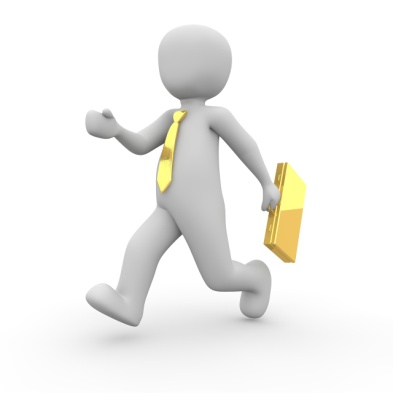 8
Děkuji za pozornost





Bc. Jiří Jež
ředitel pobočky
Aktuální nabídka programů: http://www.cmzrb.cz/produkty-a-sluzby
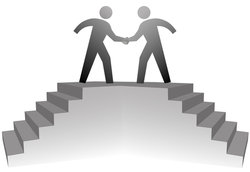